ExponentialfunktionFunktionsgleichung aus 2 Punkten rechnerisch bestimmen
Eigenschaften einer Exponentialfunktion
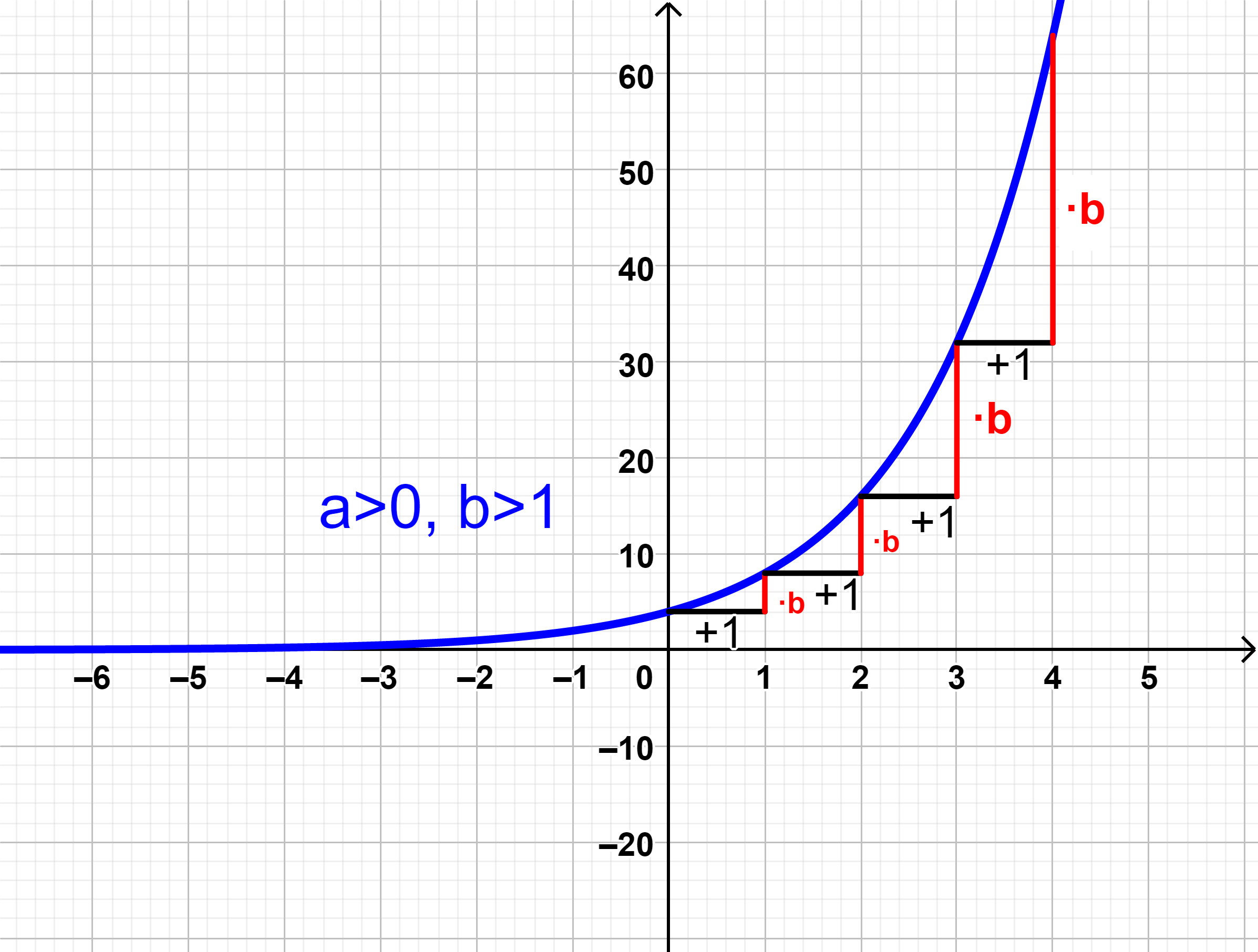 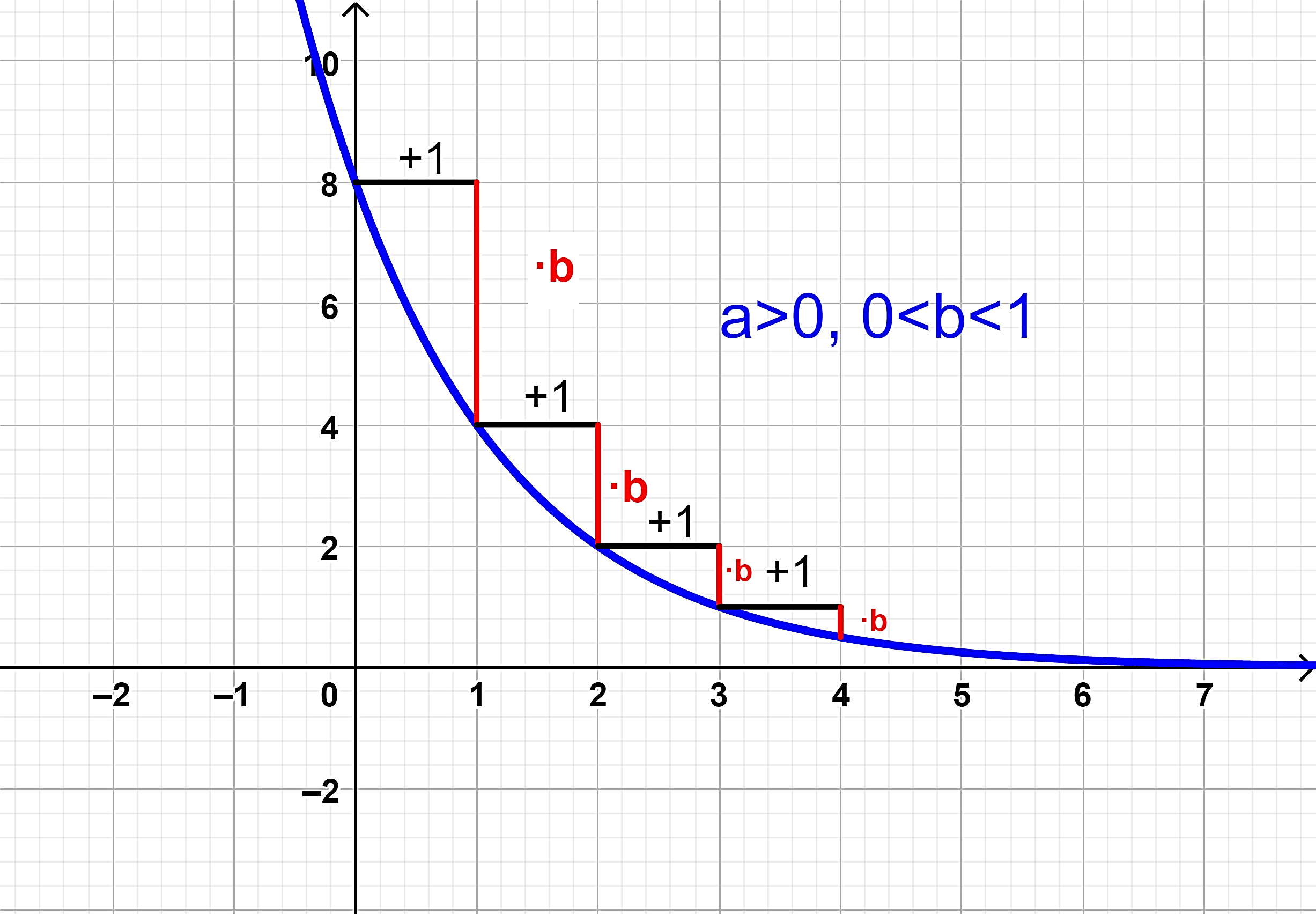 Aufstellen der Funktionsgleichung bei zwei gegebenen Punkten
Aufstellen der Funktionsgleichung bei zwei gegebenen Punkten
Schritt 2: Setze einen der beiden Punkte in die Funktionsgleichung ein, um die Variable a bestimmen zu können. Umformen der linearen Gleichung!
 
x-Koordinate des Punktes für die Variable x
y-Koordinate des Punktes für f(x)
Bsp.) Gegeben sind drei Punkte. Können diese drei Punkte auf einer Exponentialfunktion liegen? Begründe rechnerisch. Falls ja, gib die Gleichung der Exponentialfunktion an.